Probability
Probability can be defined as the chance of an event occurring.  

The theory of probability grew out of the study of various games of chance using coins, dice, and cards. 

Processes such as flipping a coin, rolling a die, or drawing a ball from balls box are called probability experiments. 

A probability experiment is a chance process that leads to well-defined results called outcomes. 

An outcome is the result of a single trial of a probability experiment.
Probability
A  trial means flipping a coin once, rolling one die once, or the like. When a coin is tossed, there are two possible outcomes: head and tail. 





In the rolling of a single die, there are six possible outcomes: 1, 2, 3, 4, 5, or 6.
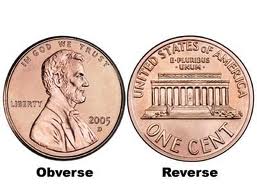 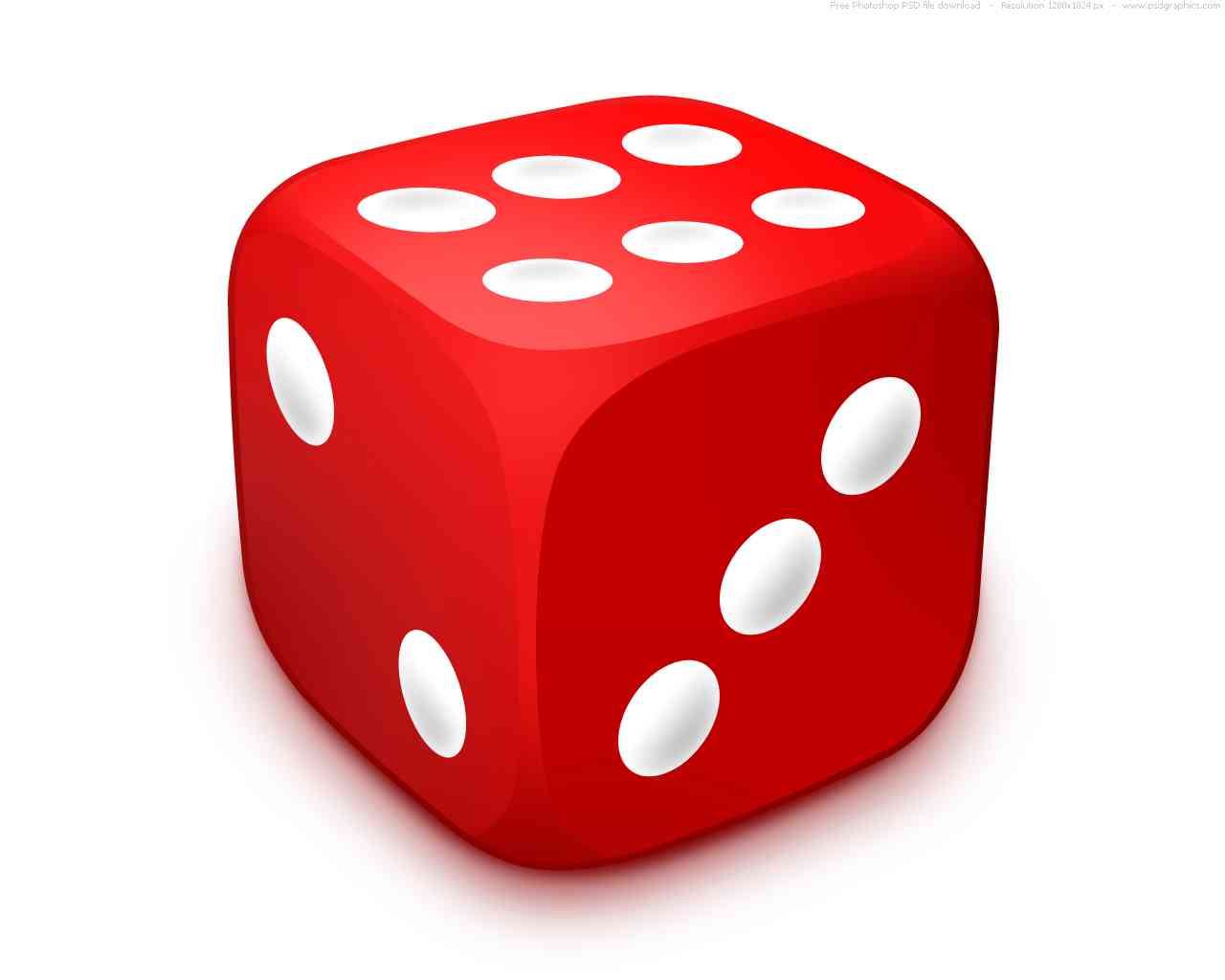 Probability
In any experiment, the set of all possible outcomes is called the sample space. 

A sample space is the set of all possible outcomes of a probability experiment. 

Some sample spaces for various outcomes of a probability experiment
Probability
Example 1 Find the sample for rolling two dice

Solution
Since each die can land in six different ways, and two dice are rolled, the sample space can be presented by a rectangular array, as shown in figure below. The sample space is the list of pairs of numbers in the chart.
Probability
Example 2 Find the sample space for the gender of the children if a family has three children. Use B for boy and G for girl. 

Solution
There are two genders, male and female, and each child could be either gender. Hence there are eight possibilities,  as shown here 

BBB	BBG	BGB	GBB	GGG	GGB	GBG	BGG

There is another way to find all possible outcomes of a probability experiments is to use a tree diagram.
Probability
BBB
B
B
BBG
G
B
B
BGB
G
BGG
G
B
GBB
B
GBG
G
B
G
GGB
G
GGG
G
Probability
An outcome was defined previously as the result of a single trial of a probability experiment. 

In many problems, one must find the probability of two or more outcomes. For this reason, it is necessary to distinguish between an outcome and an event. 

An event consists of a set of outcomes of a probability experiment. 

An event can be one outcome or more than one outcome. For example, if a die is rolled and a 6 shows, this result is called an outcome, since it is a result of a single trial. 

An event with one outcome is called a single event. The event of getting an odd number when a die is rolled is called a compound event, since it consists of three outcomes or three simple events. In general, a compound event consists of two or more outcomes or simple events.
Probability
There are three basic interpretations of probability:

Classical probability
Empirical or relative frequency probability
Subjective probability


Classical probability assumes that all outcomes in the sample space are equally likely to occur.  For example, when a single die is rolled, each outcome has the same probability of occurring. Since there are six outcomes, each outcome has a probability of (1/6). 

Equally likely events are events that have the same probability of occurring. 

Formula for classical probability for any event E is
Probability Rules
There are Four basic probability rules. These rules are helpful in solving probability problems, in understanding the nature of probability, and in deciding if your answers to the problems are correct. 










Rule 1 state that probabilities cannot be negative or greater than 1.
Probability Rule 1

The probability of any event E is a number (either a fraction or decimal) between and including 0 and 1. This is denote by
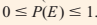 Probability Rules
Probability Rule 2

If an event E cannot occur, its probability is 0
Example 3: when a single die is rolled, find the probability of getting a 9. 

Solution:  since the sample space is 1, 2, 3, 4, 5, and 6, it is impossible to get a 9.  Hence, the probability is P(9) =0/6=0.
Probability Rules
Probability Rule 3

If an event E is certain, its probability is 1.
Example 4: when a single die is rolled, find the probability a number less than 7. 

Solution:  since all outcomes 1, 2, 3, 4, 5, and 6  are less than 7, the probability is (6/6)=1
Probability Rules
Probability Rule 4

The sum of the probabilities of the outcomes in the sample space is 1
For example in the roll of a fair die, each outcome in the sample space has a probability of 1/6. Hence, the sum of the probabilities of the outcome is as shown
Probability Rules
Complementary events

Another important concept in probability theory is that of complementary events. When a die is rolled, for instant, the sample space consist of the outcomes 1, 2, 3, 4, 5, and 6. the event E of getting odd numbers consists of the outcomes 1, 3, and 5. the event of not getting an odd number is called the complementary of event E, and it consists of the outcomes 2, 4, and 6.
The rule for complementary events can be stated algebraically in three ways
Probability
Empirical Probability

The difference between classical and empirical probability is that classical probability assume that outcomes are equally likely, while empirical probability relies on actual experience to determine the likelihood of outcomes.  Suppose for example that a researcher asked 25 people if they liked the taste of a new soft drink. The responses were classified as yes, no, or undecided. The results were categorized in a frequency distribution as shown:
Probability
Formula for empirical probability 

Given a frequency distribution, the probability of an event being in a given class is
Probability
Example 

In a sample of 50 people, 21 had type O blood, 22 had type A blood, 5 had type B blood, and 2 had type AB blood. Set up a frequency distribution and find the following probabilities. 

A person has type O blood. 
A person has type A or type B blood. 
A person has neither type A nor type O blood.
A person does not have type AB blood. 

Solution
Probability
The addition rules for probability 

Many problems involve finding the probability of two or more events. For example a large political gathering, one might wish to know, for a person selected at random, the probability that the person is a female or is a Republican. In this case, there are three probabilities to consider: 

The person is a female.  
The person is a Republican. 
The person is both a female and a Republican. 

The probability of two or more events can be determined by the addition rules. The first addition rule is used when the events are mutually exclusive.
Two events are mutually exclusive if they cannot occur at the same time (i.e., they have no outcomes in common)
Probability
Addition rule 1

When two events A and B are mutually exclusive, the probability that A or B will occur is 

P(A or B) = P(A) + P(B)
Example 1: 
A box contains 3 glazed doughnuts, 4 jelly doughnuts, and 5 chocolate doughnuts. If a person selects one doughnut at random, find the probability that it is either a glazed doughnut or a chocolate doughnut. 

Solution: 

P(glazed or chocolate) = P(glazed) + P(chocolate)
		     = (3/12) + (5/12) 
		     = 8/12 = 2/3 = 0.66
Probability
Example 2: 
A day of the week is selected at random. Find the probability that it is a weekend day. 

Solution: 

P(Saturday or Sunday) = P(Saturday) + P(Sunday)
		     = (1/7) + (1/7) 
		     = 2/7 = 28%
Probability
When events are not mutually exclusive, addition rule 2 can be used to find the probability of the events
Addition rule 2

If A and B are not mutually exclusive, then
P(A or B) = P(A) + P(B) – P(A and B)
Example 2: 
In a hospital unit there are 8 nurse and 5 physicians; 7 nurses and 3 physicians are females. If a staff person is selected, find the probability that the subject is a nurse or a male. 
Solution: 
The sample space is shown here:
The probability is: 
P(nurse or male) = P(nurse) + P(male) – P(male nurse) = (8/13)+(3/13)-(1/13) =(10/13) =77%
Probability
The multiplication rules and conditional probability
The multiplication rules can be used to find the probability of two or more events that occur in sequence. For example, if a coin is tossed and then a die is rolled, one can find the probability of getting a head on the coin and a 4 on the die. These two events are said to be independent since the outcome of the first event (tossing a coin) does not affect the probability outcome of the second event (rolling a die).
Two events A and B are independent events if the fact that A occurs does not affect the probability of B occurring
Multiplication rule 1
When two events are independent, the probability of both occurring is
P(A and B) = P(A) . P(B)
Probability
Example 3: 
A coin is flipped and a die is rolled. Find the probability of getting a head on the coin and a 4 on the die. 

Solution: 
P(head and 4) = P(head) . P(4)
	      = (1/2) + (1/6) 
	      = 1/12 = 0.08
Example 4: 
An urn contains 3 red balls, 2 blue balls, and 5 white balls. A ball is selected and its color noted. Find the probability of each of these.
Selecting 2 blue balls
Selecting a blue ball and then a white ball
Selecting a red ball and then a blue ball
Solution: 
P(blue and blue) = P(blue).P(blue)= (2/10).(2/10)=4/100=1/25
P(blue and white)=P(blue).P(white)=(2/10).(5/10)=10/100=1/10
P(red and blue)=P(red).P(blue)=(3/10).(2/10)=6/100=3/50
Probability
Example 5: 
Approximately 9% of men have a type of color blindness that prevents them from distinguish between red and green. If 3 men are selected at random, find the probability that all of them will have this type of red-green color blindness. 

Solution: 
Let C donate red-green color blindness. then.

P(C and C and C) = P(C).P(C).P(C)
		= (0.09).(0.09).(0.09) = 0.000729
Multiplication rule 2
When two events are dependent, the probability of both occurring is
P(A and B) = P(A) . P(B|A)
Example 6: 
A person owns a collection of 30 CDs, of which 5 are country music. If 2 CDs are selected at random, find the probability that both are country music. 

Solution: 
Since the events are dependent

P(C1 and C2) = P(C1).P(C2|C1)
	       = (5/30).(4/29) = 2/87= 0.02
Probability
The multiplication rules and conditional probability
Conditional probability
The probability that the second events B occurs given that the first event A has occurred can be found by dividing the probability that both events occurred by the probability that the first events has occurred. The formula is
Example 7: 
A box contains black ball and white ball. A person selects two balls without replacement. If the probability of selecting a black ball and a white ball is (15/56), and the probability of selecting a black chip on the first draw is 3/8, find the probability of selecting the white ball on the second 

Solution: 
Let B= selecting a black ball  	W =selecting a white ball
Then
Probability
Factorial notation

The factorial notation uses the exclamation point. 
5! = 5.4.3.2.1
9! = 9.8.7.6.5.4.3.2.1
Factorial formulas
For any counting n 
n! = n(n-1) (n-2) …1
0!= 1
Probability
Example 8: suppose a business owner has a choice of five locations in which to establish her business. She decides to rank each location according to certain criteria, such as price of the store and parking facilities. How many different ways she rank the five locations? 


Solution

There are 

5! = 5.4.3.2.1 = 120 different possible rankings. The reason is that she has 5 choices for the first location, 4 choices for the second locations, 3 choices for the third location, etc.
Probability
Permutation rule
The arrangement of n objects in a specific order using r objects at a time is called a permutation of n objects taking r objects at a time. It is written as nPr and the formula is
Example 9:  A television news director wishes to use three news stories on an evening show. One story will be the lead story, one will be the second story, and the last will be a closing story. If the director has a total of eight stories to choose from, how many possible ways can the program be set up? 

Solution
Since order is important, the solution is
Probability
Example 10:  How many different ways can a chairperson and an assistant chairperson be selected for a research project if there are seven scientist available? 

Solution
Probability
Suppose a dress designer wishes to select two colors of material to design a new dress, and she has on hand four colors. How many different possibilities can there be in this situation?
This type of problem differs from previous ones in that the order of selection is not important. That is, if the designer selects yellow and red, this selection is the same as the selection red and yellow. This type of selection is called a combination.
A selection of distinct objects without regard to order is called a combination.
Example: 
Given the letters A, B, C, and D, list the permutations and combinations for selecting two letters
Probability
Combination rule
The number of combinations of r objects selected from n objects is denoted by nCr and is given by formula
Example: 
A bicycle shop owner has 12 mountain bicycles in the showroom. The owner wishes to select 5 of them to display at a bicycle show. How many different ways can a group of 5 be selected.
Discrete Probability Distribution
Many decisions in business, insurance, and other real life situations are made by assigning probabilities to all possible outcomes pertaining to the situation and then evaluating the results. 
The procedure shown here for constructing a probability distribution for a discrete random variable uses the probability experiment of tossing three coins. Recall that when three coins are tossed, the sample space is represented as

TTT	TTH	THT	HTT	HHT	HTH	THH	HHH

and if X is the random variable for the number of heads, then X assumes the value 0, 1, 2, 3

Probabilities for the values of X can be determined as follows
Discrete Probability Distribution
Hence the probability of getting no heads is 1/8, one head is 3/8, two head is 3/8, and three heads is 3/8. 

From these values, a probability distribution can be constructed by listing the outcomes and assigning the probability of each outcome, as shown here.
Discrete Probability Distribution
Exercise: 
Construct a probability distribution for rolling a die.
Example 2: 
During the summer months, a rental agency keeps track of the number of chain saws it rents each day during a period of 90 days. The number of saws rented per day is represented by the variable X. The results are shown here. Compute the probability P(X) for each X, and construct a probability distribution and graphs for the data.
Discrete Probability Distribution
Solution 2: 
The probability P(X) can be computed for each X by dividing the number of days that X saws were rented by total days
The distribution is shown here
Discrete Probability Distribution
The graph is shown here
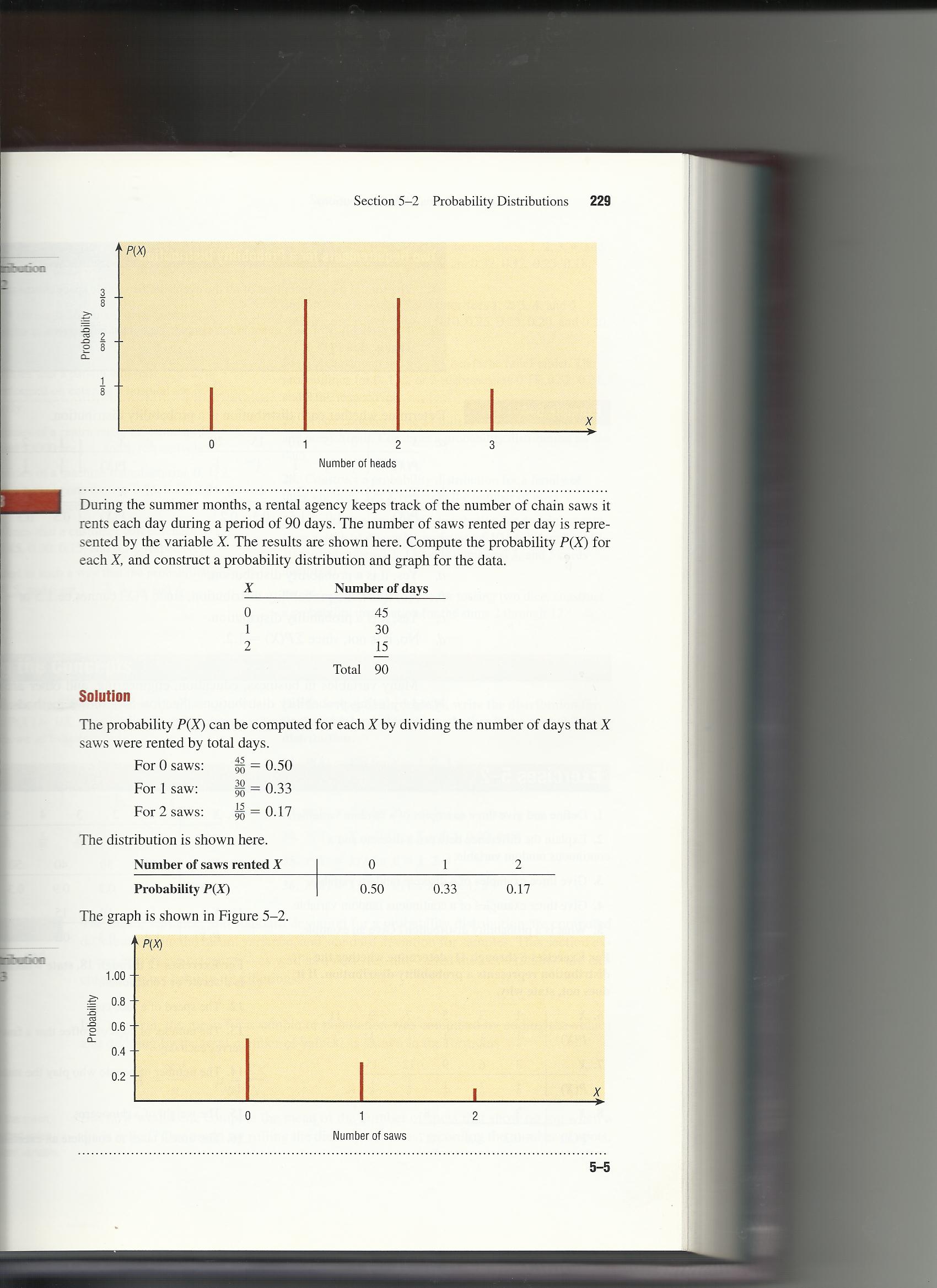 Mean, variance, and expectation
The mean, variance, and standard deviation for a probability distribution are computed differently from the mean, variance, and standard deviation for samples. 

The mean of a random variable with a discrete probability distribution is
where X1, X2, …, Xn are the outcomes and P(X1), P(X2), …, P(Xn) are the corresponding probabilities
Mean, variance, and expectation
Example 3
Find the mean of the number of spots that appear when a die is tossed.

Solution: 
In the toss of a die, the mean can be computed thus.
Mean, variance, and expectation
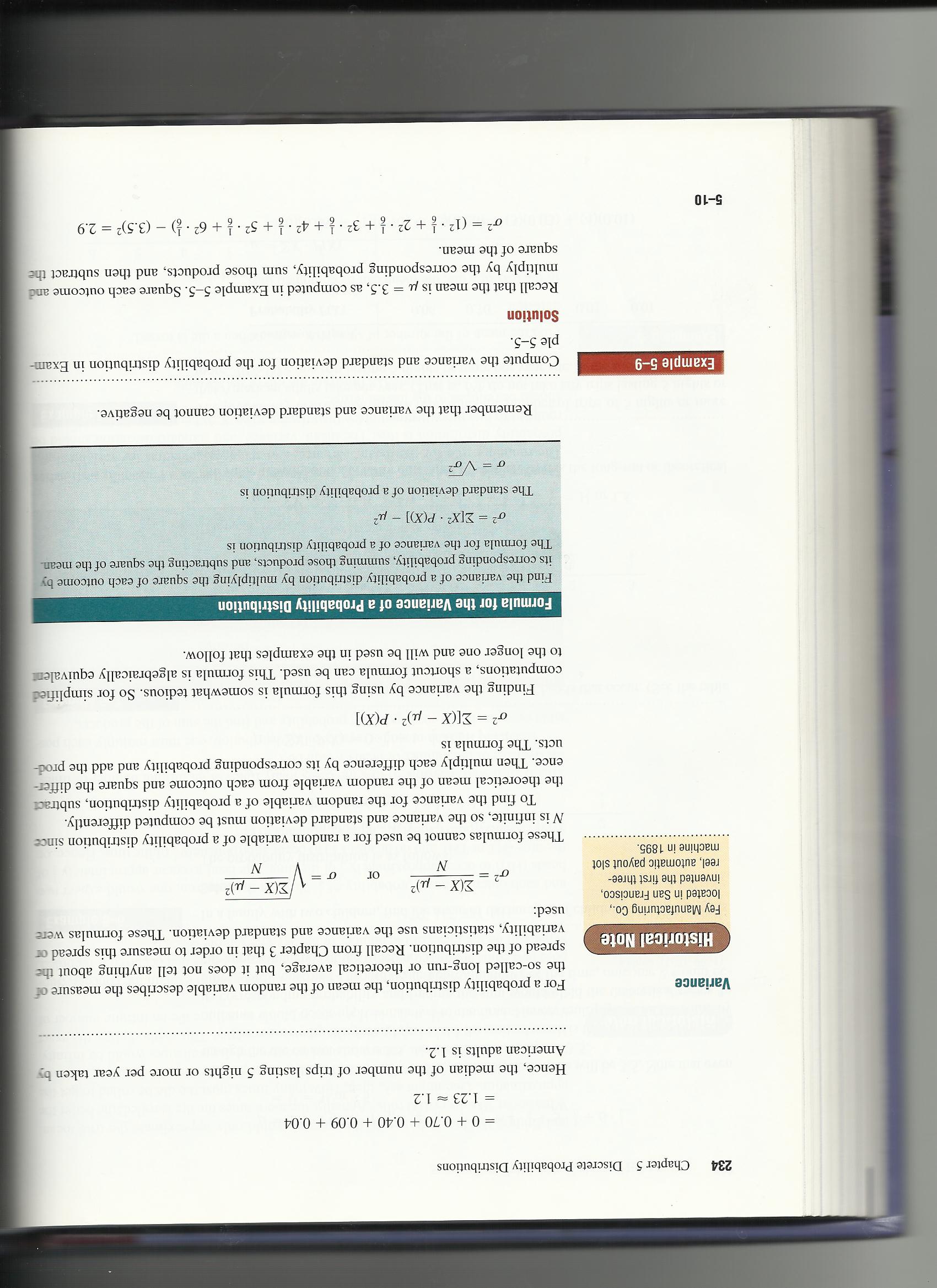 Mean, variance, and expectation
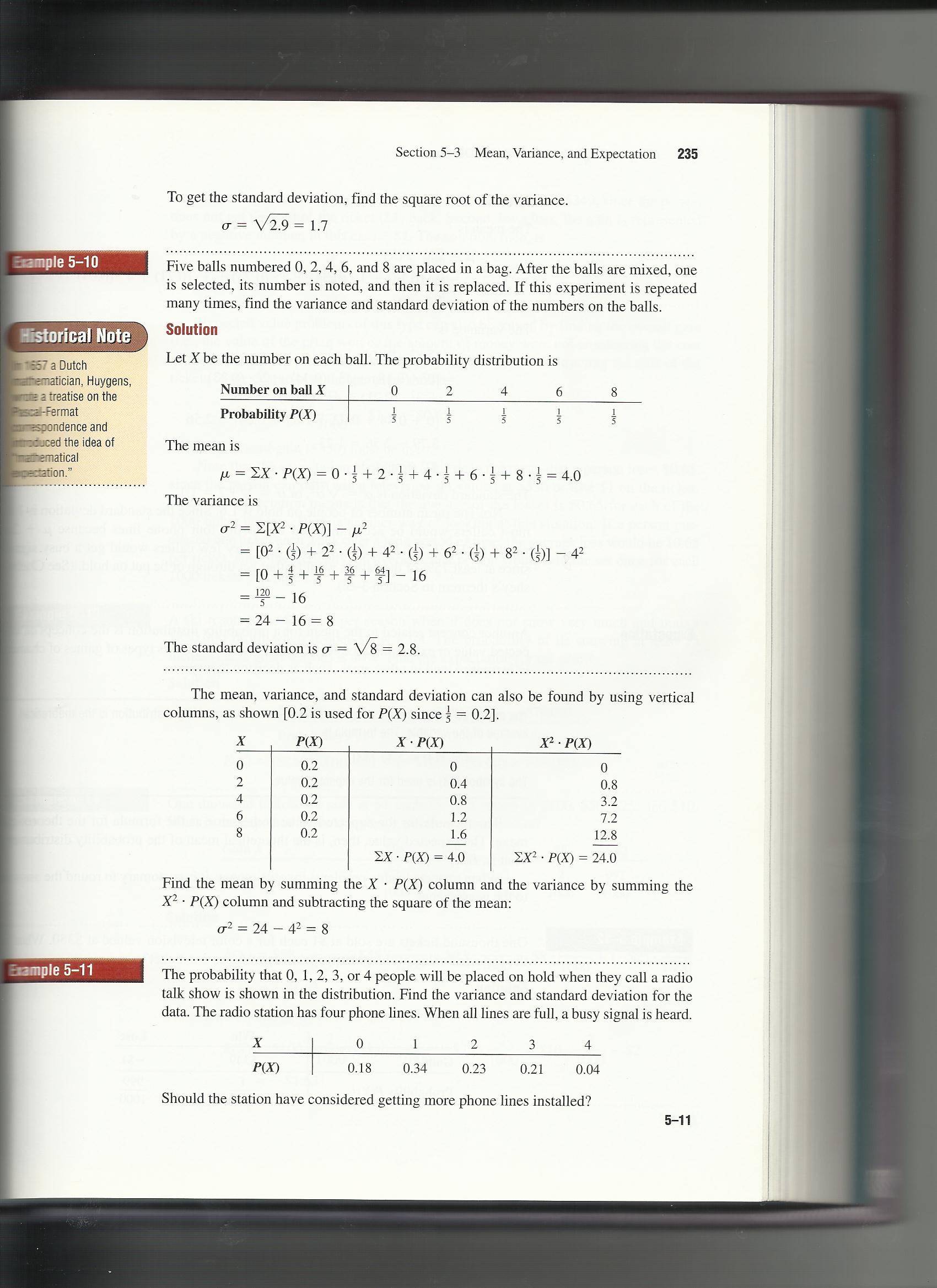 The binomial distribution
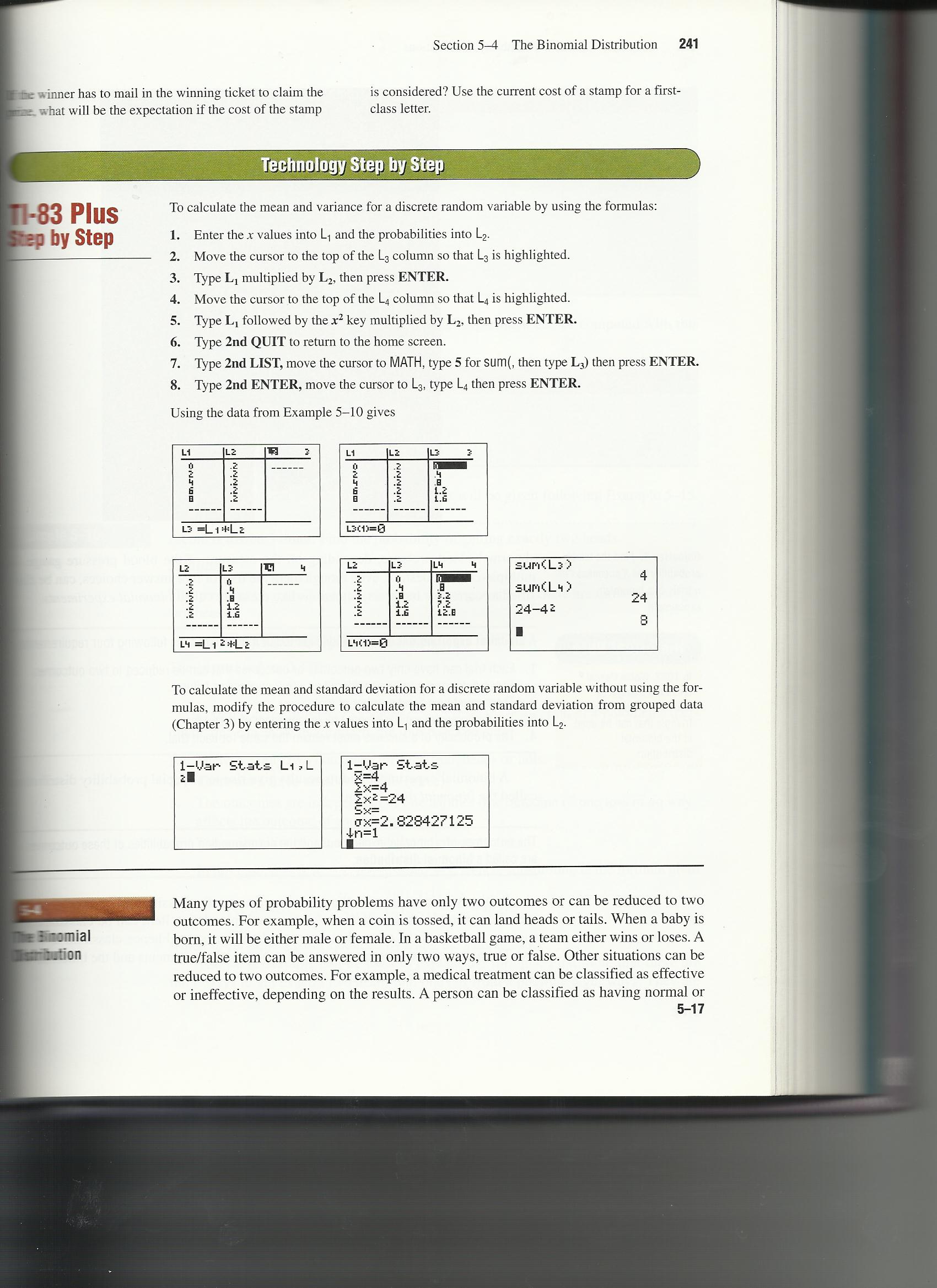 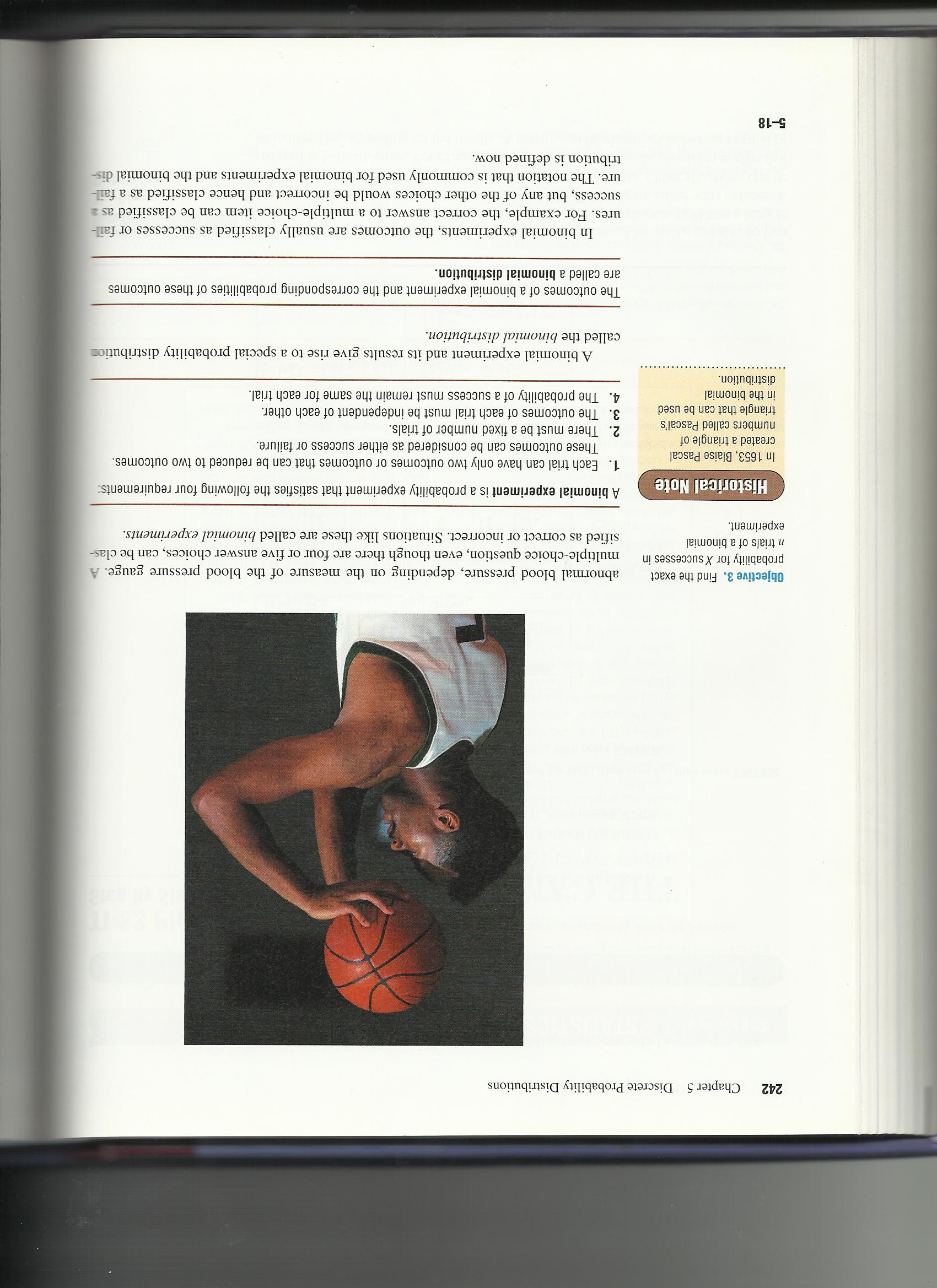 The binomial distribution
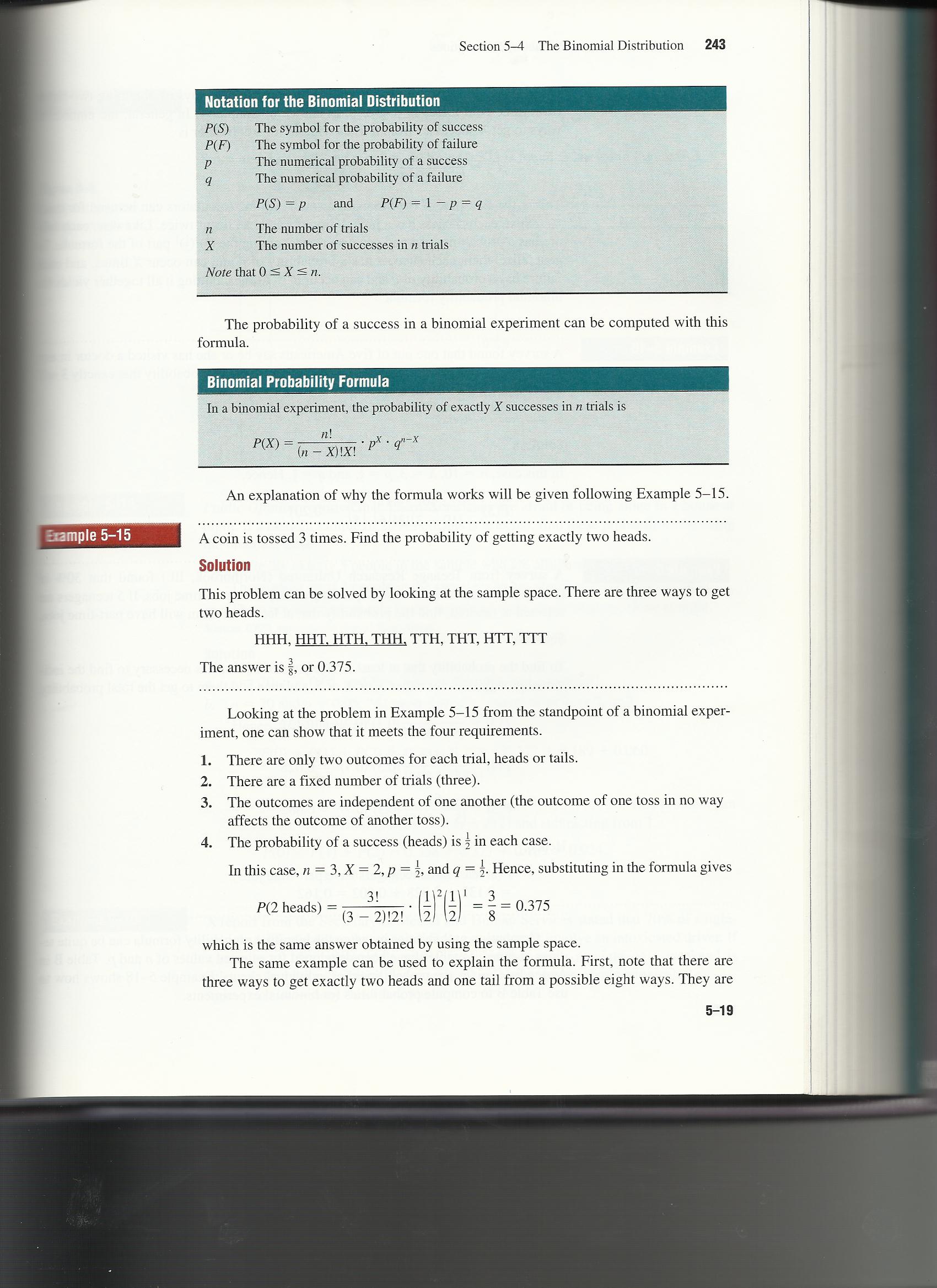 The binomial distribution
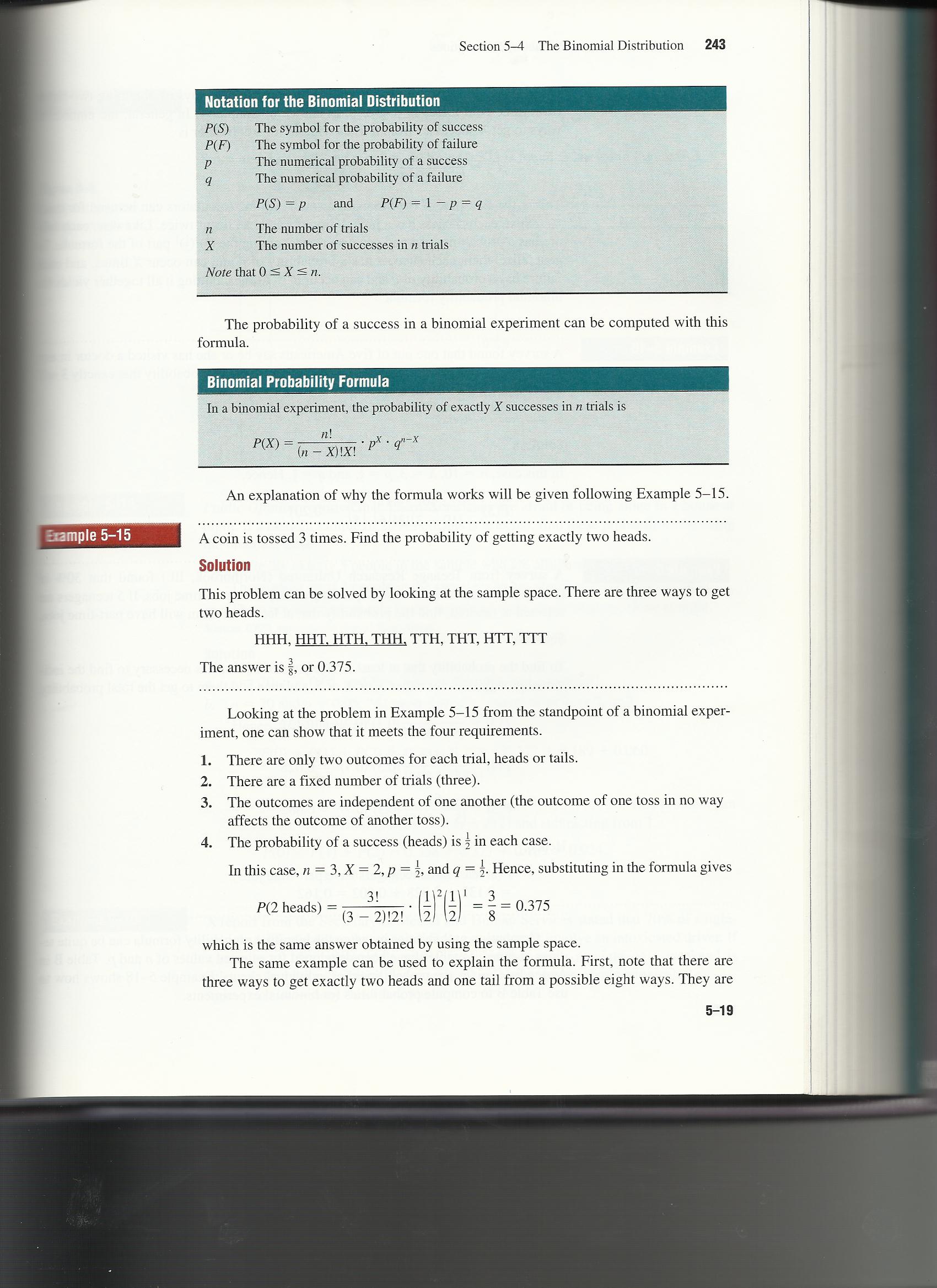 Solution
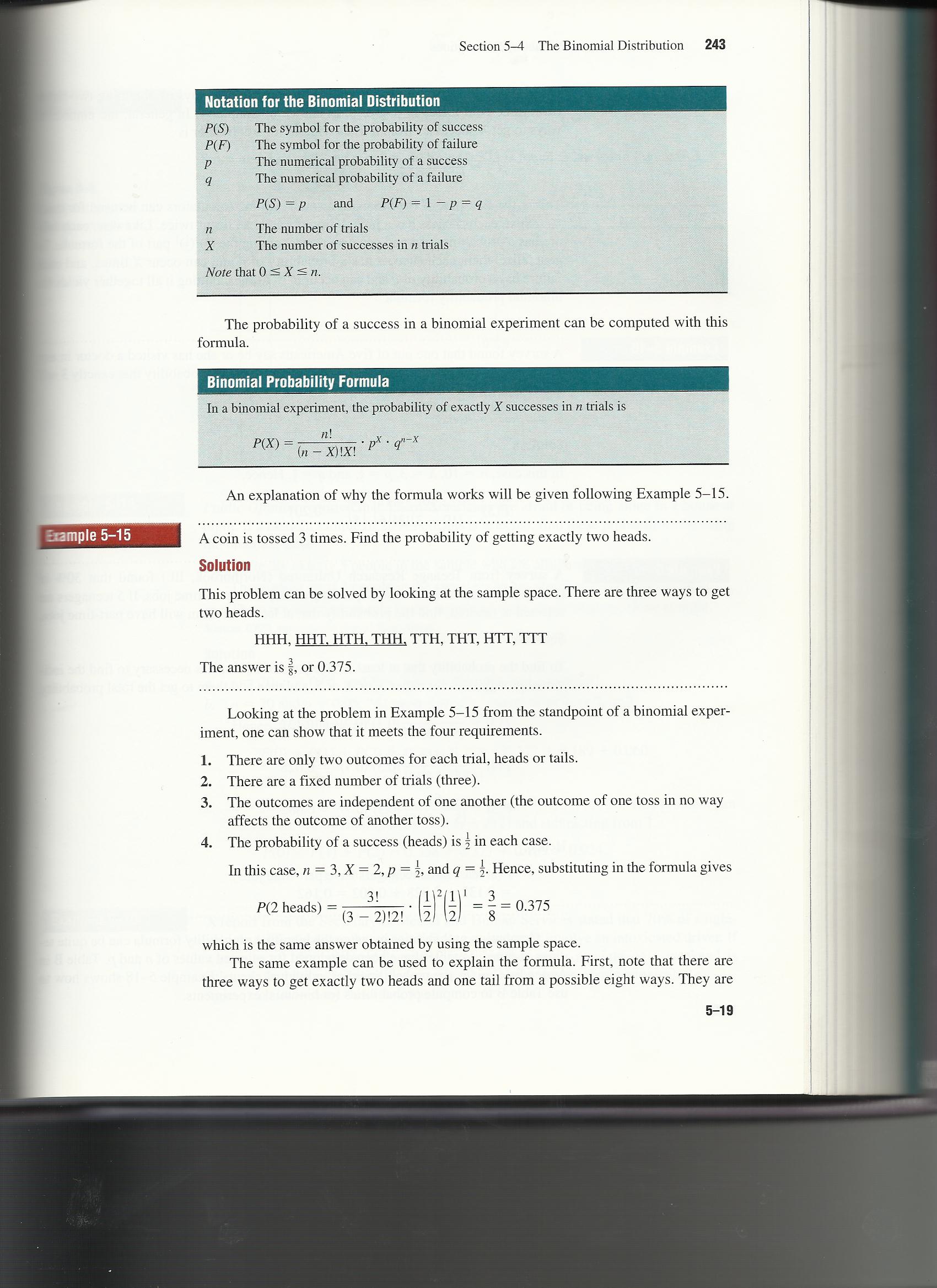 The binomial distribution
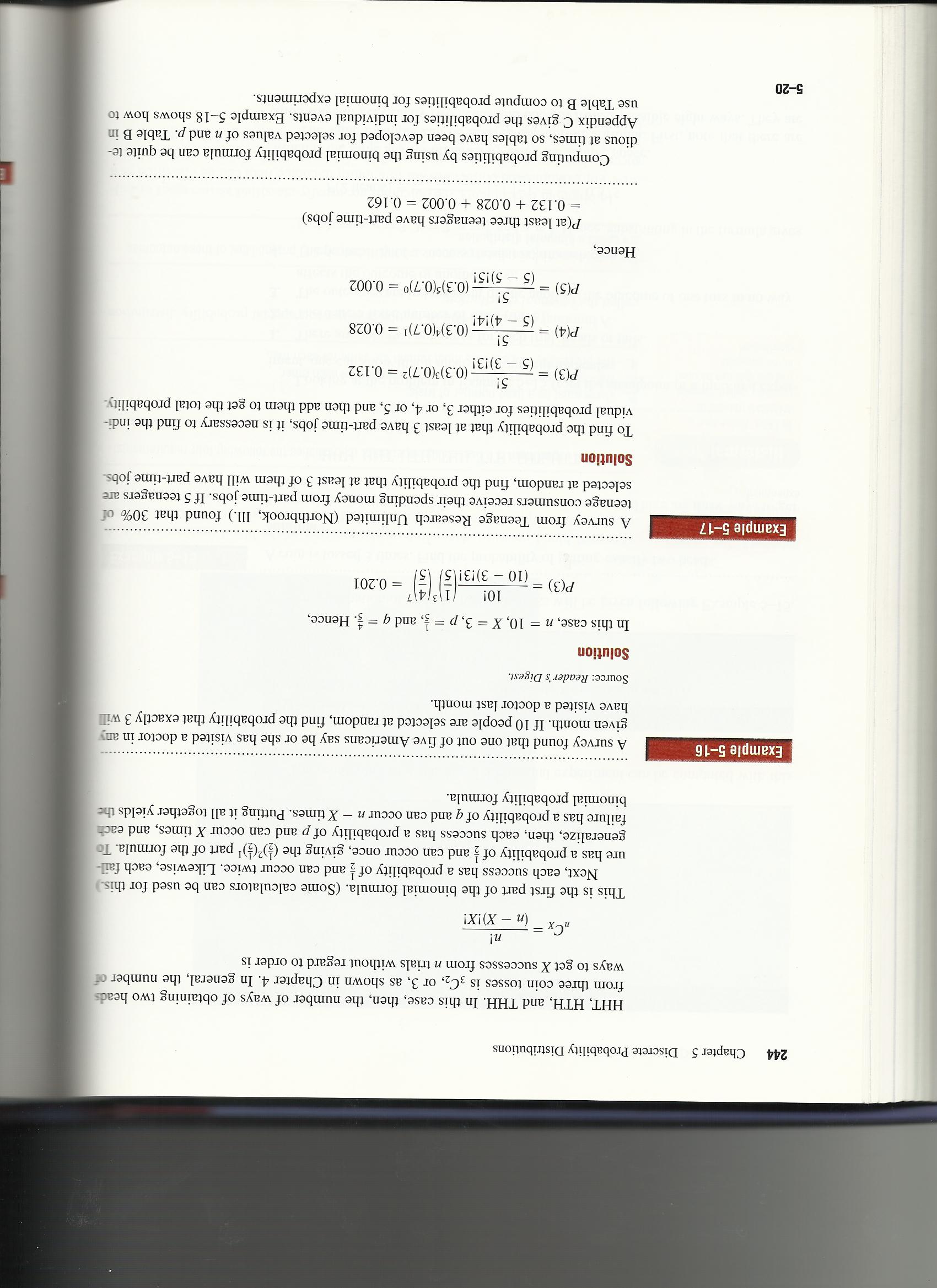 The binomial distribution
Computing probabilities by using the binomial probability formula can be quite tedious at times, so tables have been developed for selected values of n and p. for example, a coin is tossed 3 times, find the probability of getting exactly two heads. 
Since n = 3, x = 2, and p = 0.5, from table we get:
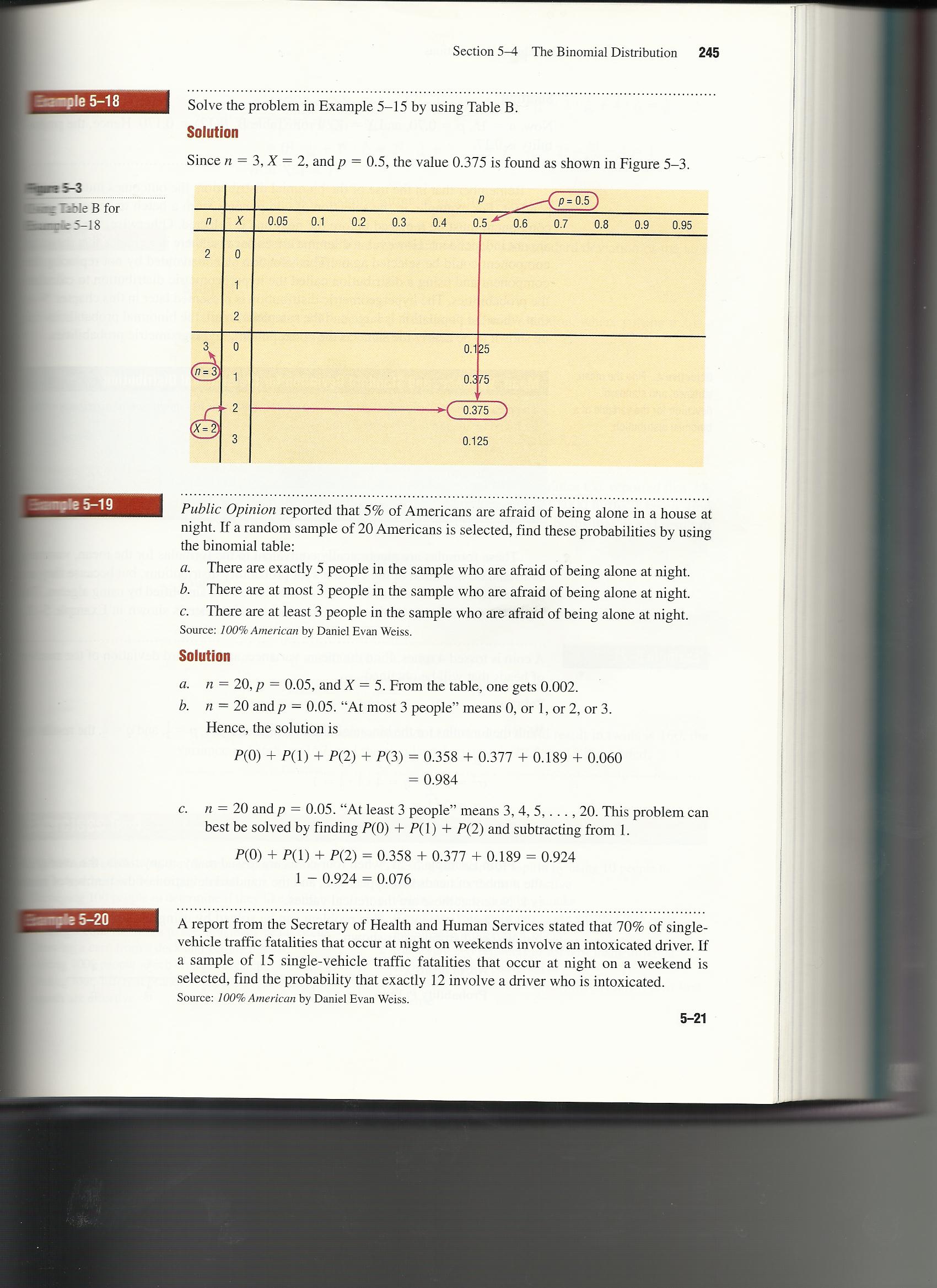 The binomial distribution
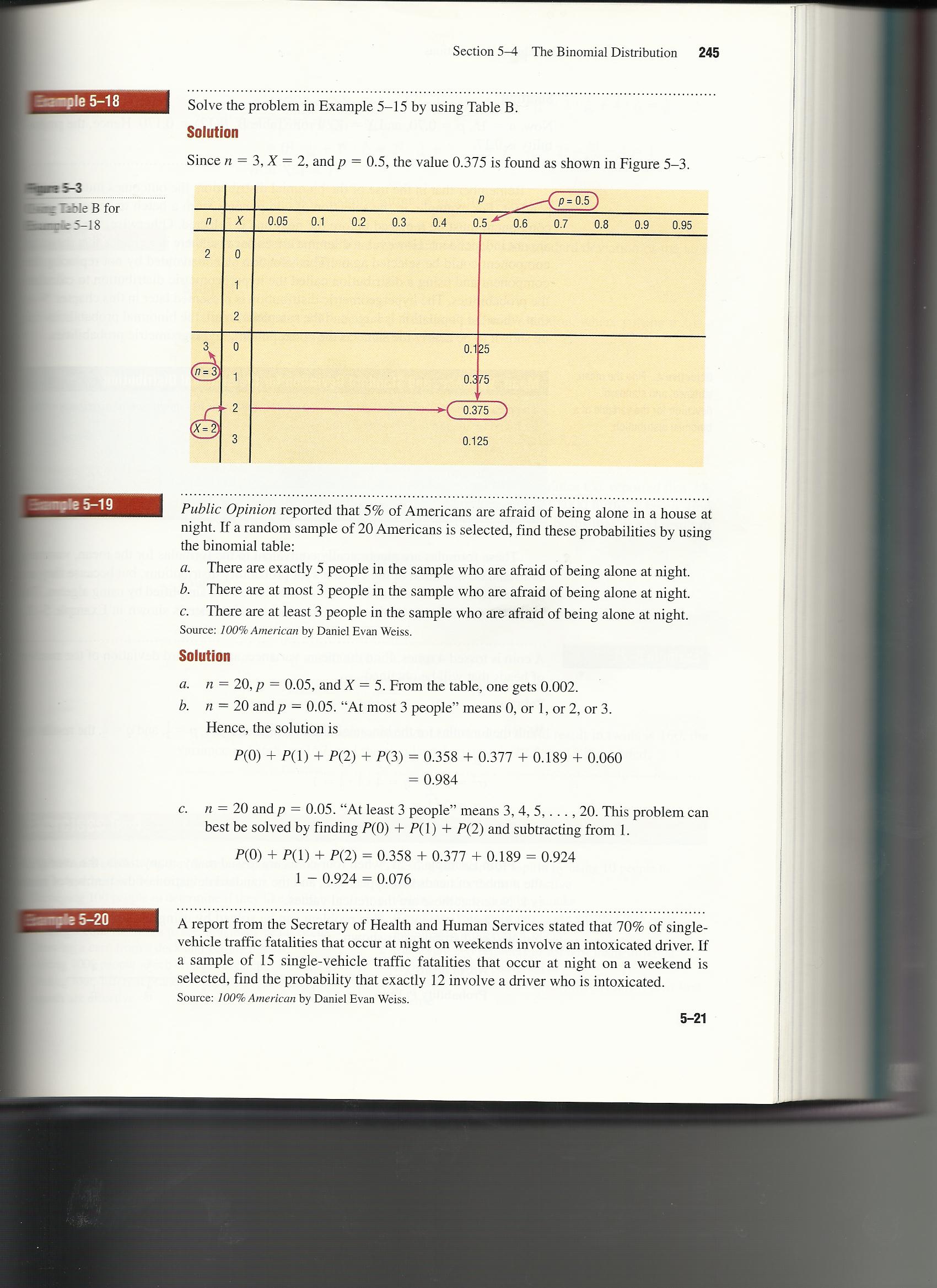 The binomial distribution
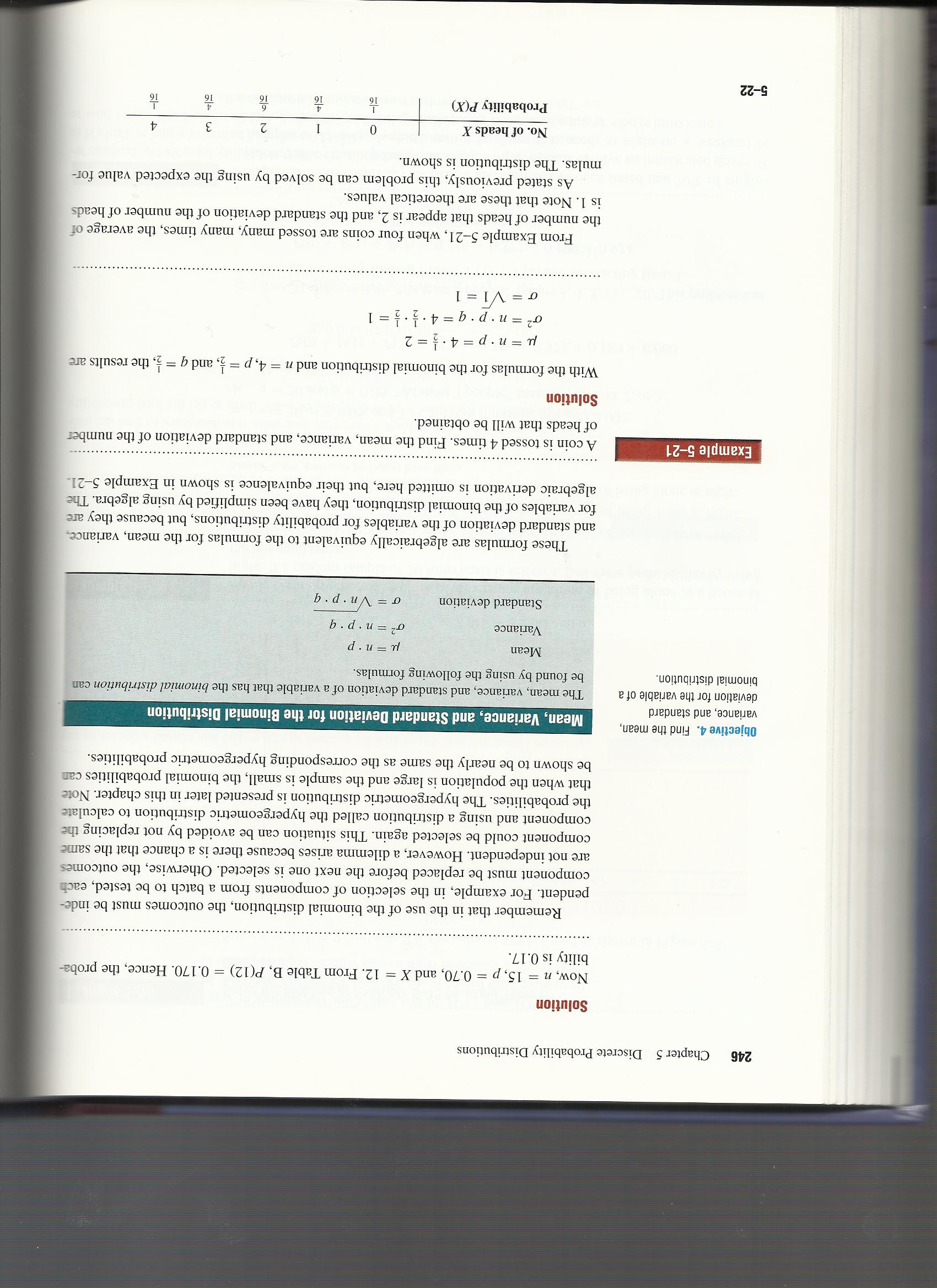 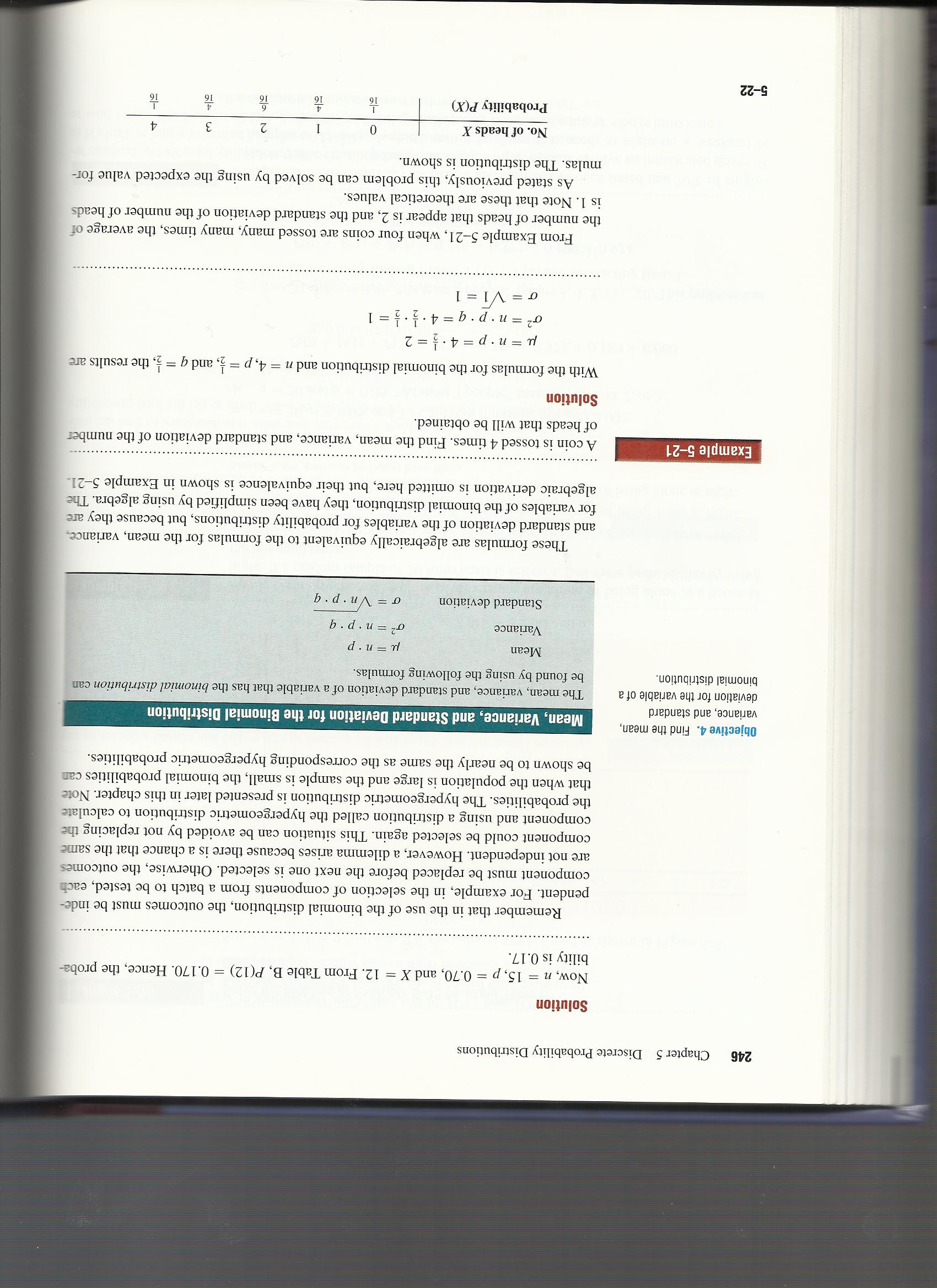 The binomial distribution
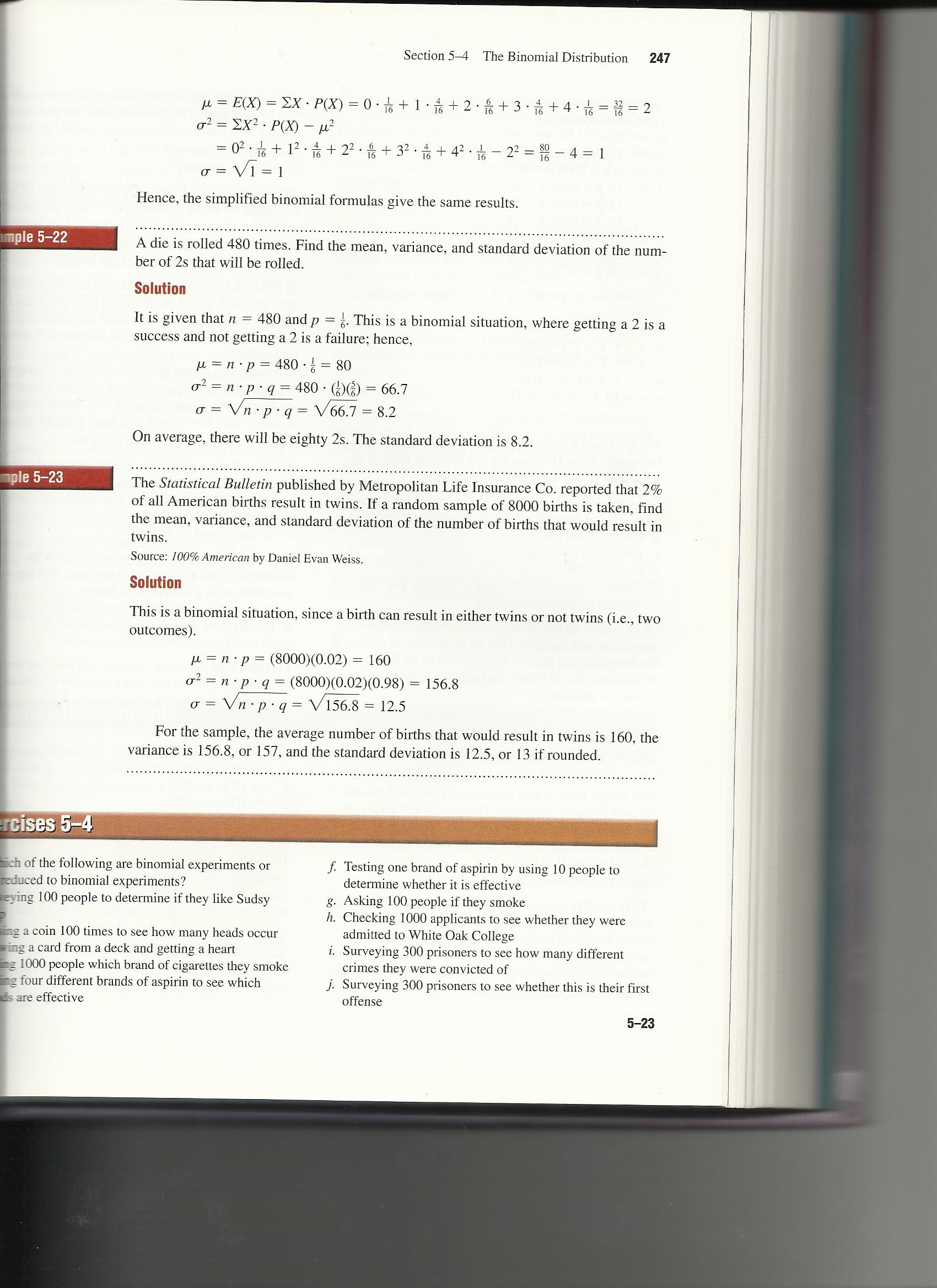